WRPS Requirements Management Program & Software Overview
October 23, 2024
AGENDA
Introduction
Area Implementation Process
Roles and Responsibilities
Formal Review Process in DOORS
RAM/SME/RATA Table Outline Format
Identifying Requirements
Procedures & RM
DOORS Demonstration 
Questions
INTRODUCTION
The purpose of this presentation is to provide a program and software overview of the WRPS Requirements Management Program. The information provided will address the steps requirement areas use to complete implementation of their requirement(s) flowdown from the Tank Operations Contract.


WRPS RM’s primary customers are the requirement area managers, subject matter experts, and requirement area technical analysts.


Requirements management is a continuous process throughout the life of the project.
AREA IMPLEMENTATION PROCESS
ROLES AND RESPONSIBILITIES
FORMAL REVIEW PROCESS IN DOORS
RM Staff Initiates Review in DOORS After Notified of a Proposed RAM
Discuss how to get to this point
If a unanimous decision is not reached on a requirement, RAMs with RM assistance will meet to discuss further offline or whichever manner seems appropriate.
RAM/SME/RATA TABLE
IDENTIFYING REQUIREMENTS
PROCEDURES AND RM
PROCEDURES AND RM CONT.
DOORS DEMO
Dashboard
Dashboard Area Folders
Artifacts/Module – folders/views
ACTIONS View – OMS-Procedures
	Artifact comments
		How to reply
	Proposed RAM
	Implementing Link
TOOLS & ASSISTANCE
[Speaker Notes: You can assign yourself the DOORS CBT by going to the RM web page under “What’s New?” you will see the link taking you directly to the CBT course.]
MORE TOOLS
Linking in DOORS Next
 Linking using Copy and Paste
Removing Links
Maintenance User Guides
 WRAP Questions 
Requirements vs. References
Reports 
Report Output Options 
Troubleshooting  
Page is missing artifacts or is not fully loading
Links to artifacts are in grey text 
Other Helpful Tools 
Add the Module Explorer Widget to your Mini Dashboard 
How to Quick Search
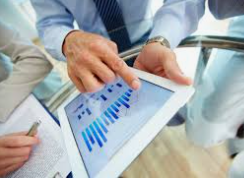 QUESTIONS
DEFINITIONS & ACRONYMS